LA PRACTICA DE LA JUSTICIA
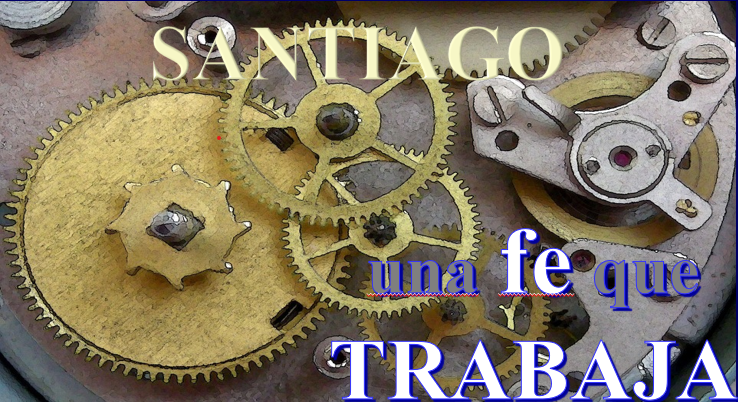 Dr. Andy Woods
Pastor Principal – Sugar Land Bible Church
Presidente – Seminario Teológico Chafer
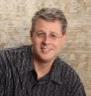 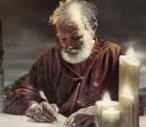 Respondiendo Once Preguntas
¿Quién lo escribió? – Santiago
¿Qué sabemos acerca del autor? – Es el  ½ Hermano de Cristo
¿Quién fué la audiencia? – Judios creyentes en la Diaspora
¿Desde dónde fué escrito? – Jerusalén
¿Cuando fué escrito el libro? – d.C. 44‒47
¿Cuál fue la ocasión del libro? – La Práctica de la Justicia
¿Cuál es el propósito del libro? – Alcanzar la práctica de la justicia
¿De qué se trata el libro? – Práctica de la Justicia
¿Cuál es el tema del libro? – Vida Diaria
¿Qué hace este libro diferente? – Sentido Práctico
¿Cómo está organizado el libro? – Fe y Sabiduría
ESTRUCTURA DE SANTIAGO
Fe (Santiago 1:1‒3:12)
Sabiduría (Santiago 3:13‒5:20)
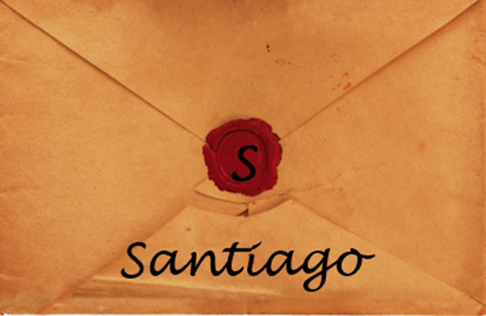 ESTRUCTURA DE SANTIAGO
Fe (Santiago 1:1‒3:12)
Sabiduría (Santiago 3:13‒5:20)
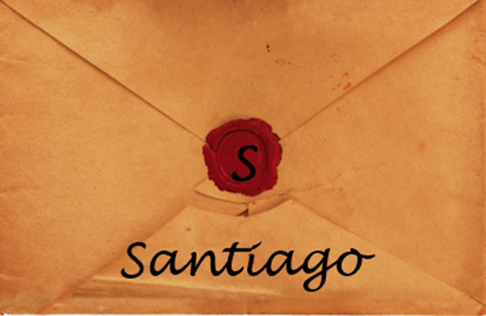 Estructura
Fe (1:1–3:12)
Pruebas (1:2-18)
Obediencia a la palabra (1:19-27)
Favoritismos (2:1-13)
Fe manifestada en obras (2:14-26)
Lengua (3:1-12)
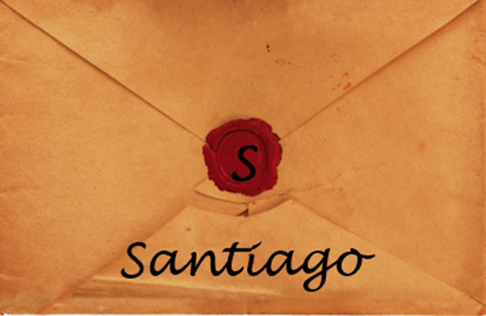 Estructura
Fe (1:1–3:12)
Pruebas (1:2-18)
Obediencia a la palabra (1:19-27)
Favoritismos (2:1-13)
Fe manifestada en obras (2:14-26)
Lengua (3:1-12)
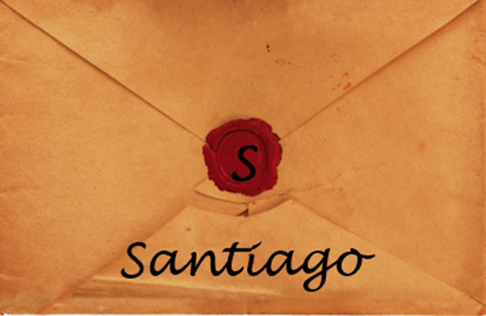 Santiago 1:12-18
Pruebas – Stg 1:2-18
Regocijarse durante las pruebas – Stg 1:2-12
Mandato a no acusar a Dios de tentación –   Stg 1:13-18
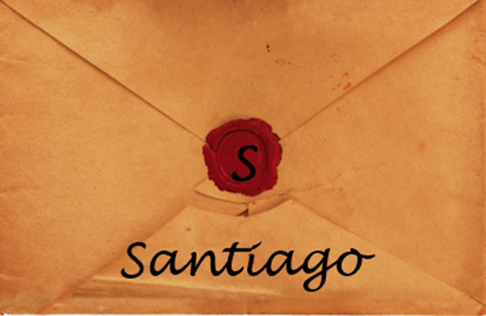 Estructura
Fe (1:1–3:12)
Pruebas (1:2-18)
Obediencia a la palabra (1:19-27)
Favoritismos (2:1-13)
Fe manifestada en obras (2:14-26)
Lengua (3:1-12)
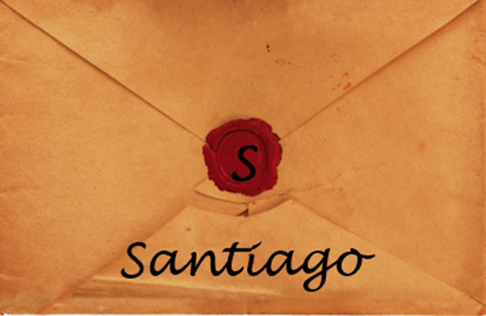 La Fe Obedece a Dios(Stg 1:19-27)
Necesidad de la lentitud al hablar & enojo (1:19-20)
Necesidad de la Obediencia a la Palabra de Dios (1:21-25)
Necesidad de la Religión Verdadera (1:26-27)
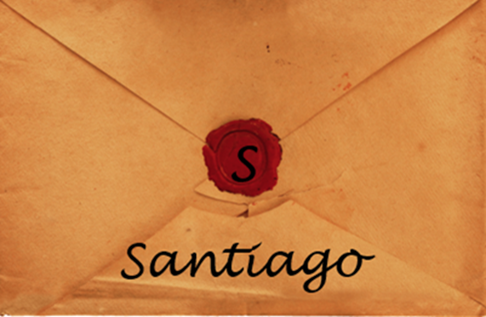 Estructura
Fe (1:1–3:12)
Pruebas (1:2-18)
Obediencia a la palabra (1:19-27)
Favoritismos (2:1-13)
Fe manifestada en obras (2:14-26)
Lengua (3:1-12)
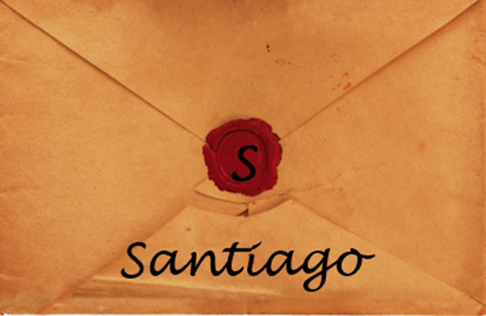 Favoritismo(2:1-13)
Mandamiento: no al favoritismo (2:1)
Situación: favoritismo en la asamblea (2:2-3)
Razonamiento: el favoritismo es contrario al carácter de Dios y Sus propósitos (2:4-13)
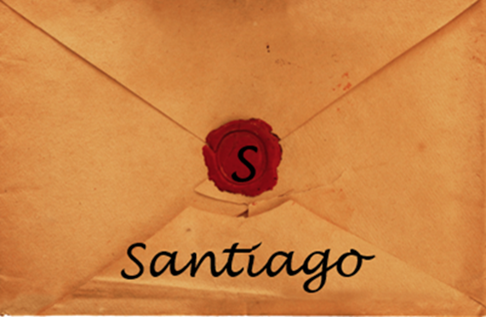 Estructura
Fe (1:1–3:12)
Pruebas (1:2-18)
Obediencia a la palabra (1:19-27)
Favoritismos (2:1-13)
Fe manifestada en obras (2:14-26)
Lengua (3:1-12)
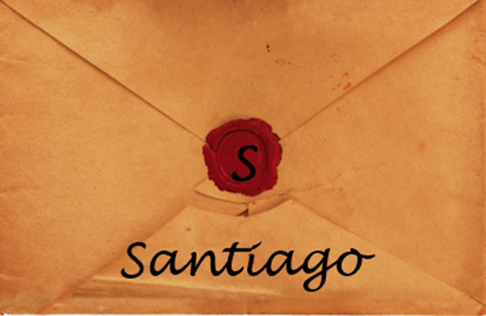 Fe Manisfesta en Obras(2:14-26)
Tesis: las obras acompañan la fe útil (2:14)
Cinco ilustraciones (2:15-26)
Hermano necesitado (2:15-17)
Demonio Monoteista  (2:18-19)
Abraham (2:20-24)
Rajab (2:25)
Cadáver sin vida (2:26)
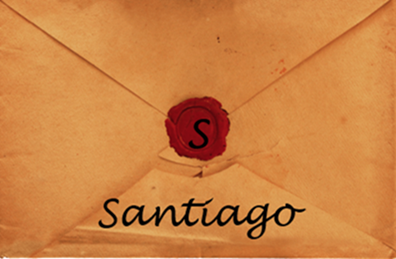 Estructura
Fe (1:1–3:12)
Pruebas (1:2-18)
Obediencia a la palabra (1:19-27)
Favoritismos (2:1-13)
Fe manifestada en obras (2:14-26)
Lengua (3:1-12)
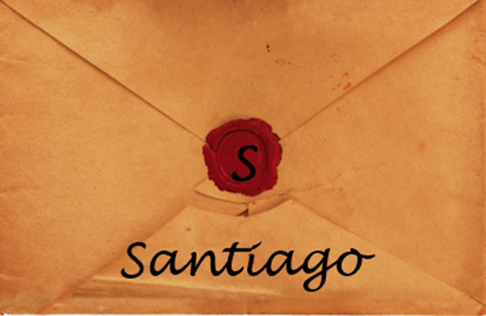 Domando la Lengua(3:1-12)
La Influencia de la Lengua (3:1-5)
Enseñanza (1)
Todo en la vida (2)
Ilustraciones (3-5)
El Potencial Malvado de la Lengua (3:6-12)
Potential satánico (6)
Indomable (7-8)
Inestable (9-12)
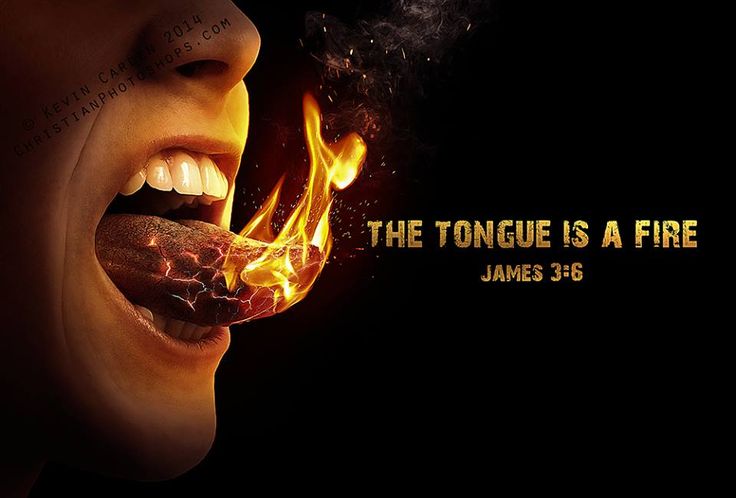 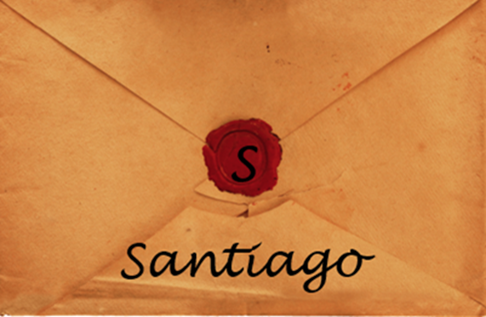 Domando la Lengua(3:1-12)
La Influencia de la Lengua (3:1-5)
Enseñanza (1)
Todo en la vida (2)
Ilustraciones (3-5)
El Potencial Malvado de la Lengua (3:6-12)
Potential satánico (6)
Indomable (7-8)
Inestable (9-12)
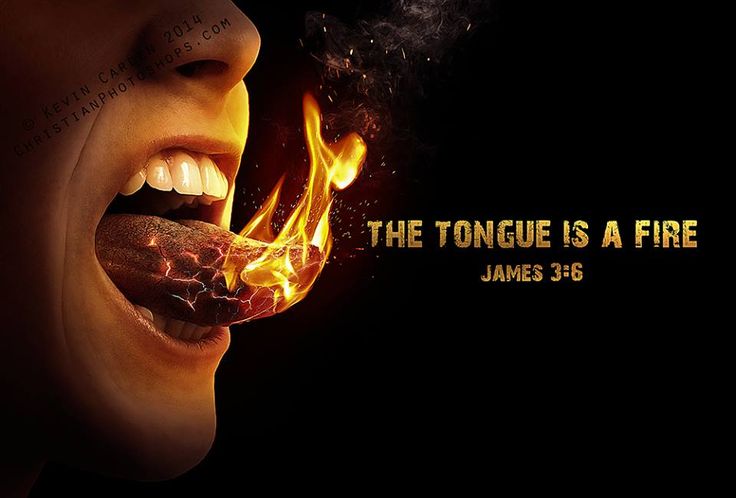 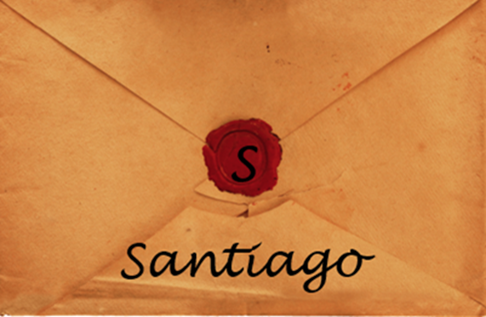 Domando la Lengua(3:1-12)
La Influencia de la Lengua (3:1-5)
Enseñanza (1)
Todo en la vida (2)
Ilustraciones (3-5)
El Potencial Malvado de la Lengua (3:6-12)
Potential satánico (6)
Indomable (7-8)
Inestable (9-12)
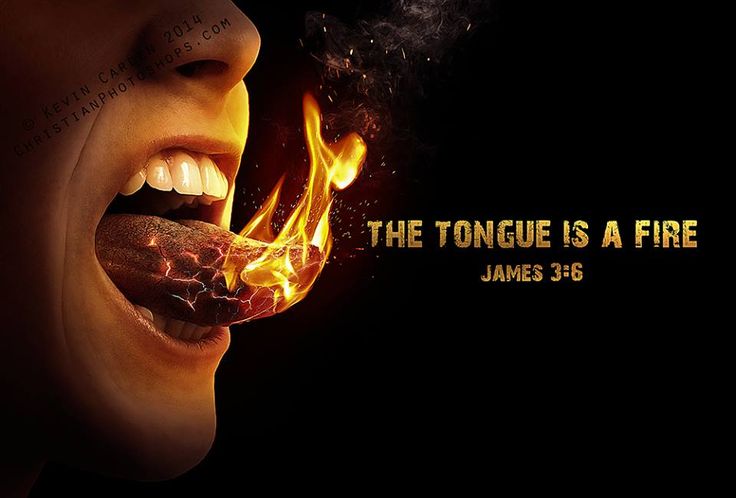 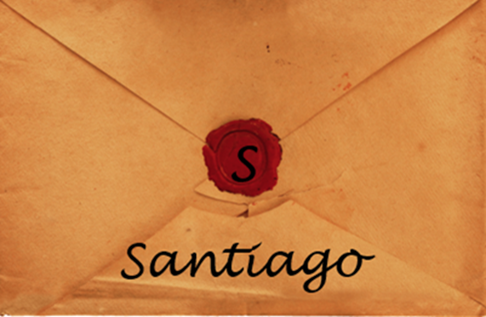 Domando la Lengua(3:1-12)
La Influencia de la Lengua (3:1-5)
Enseñanza (1)
Todo en la vida (2)
Ilustraciones (3-5)
El Potencial Malvado de la Lengua (3:6-12)
Potential satánico (6)
Indomable (7-8)
Inestable (9-12)
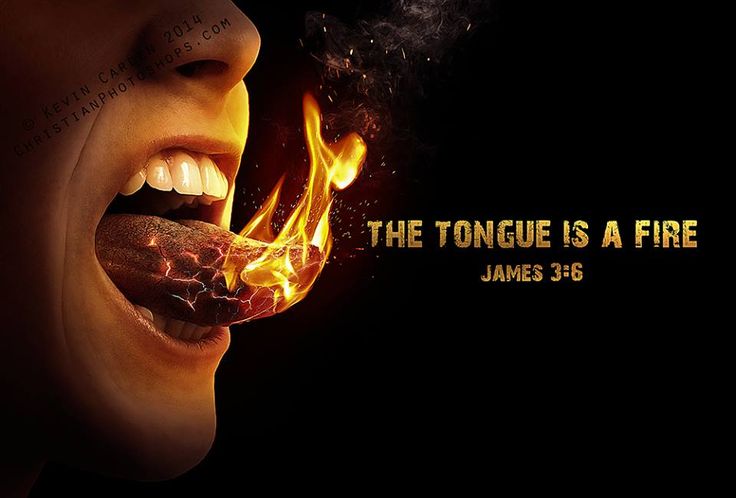 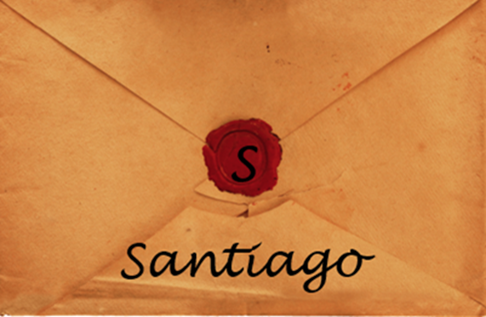 Domando la Lengua(3:1-12)
La Influencia de la Lengua (3:1-5)
Enseñanza (1)
Todo en la vida (2)
Ilustraciones (3-5)
El Potencial Malvado de la Lengua (3:6-12)
Potential satánico (6)
Indomable (7-8)
Inestable (9-12)
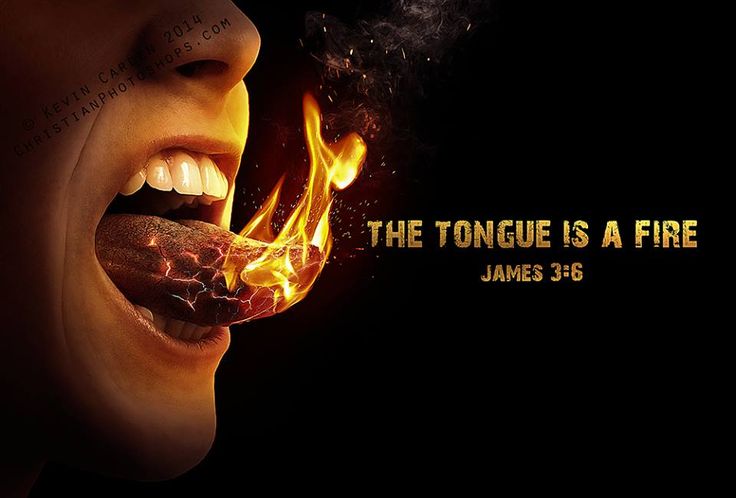 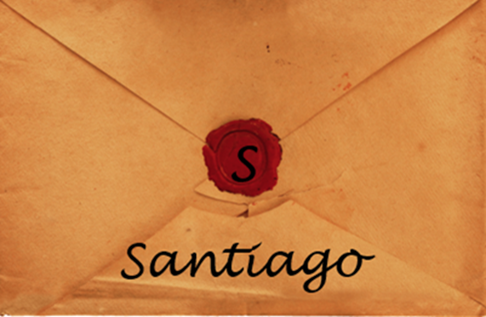 Ilustraciones(3:3-5)
Freno vs. el caballo(3)
Timón vs. el barco (4)
Chispa vs. el incendio (5)
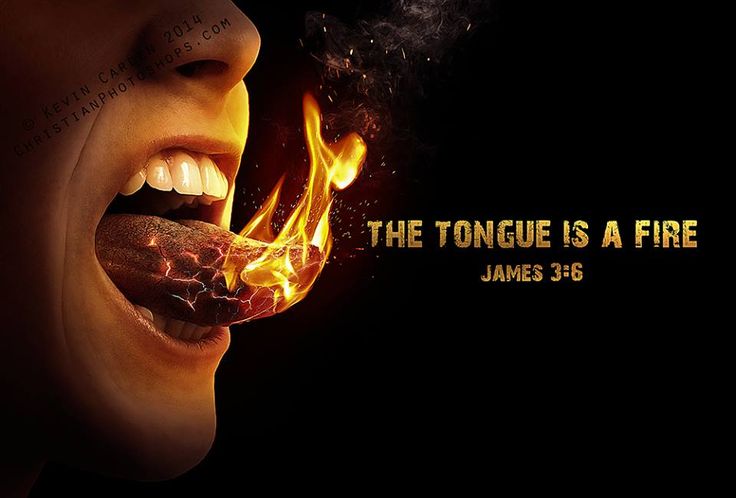 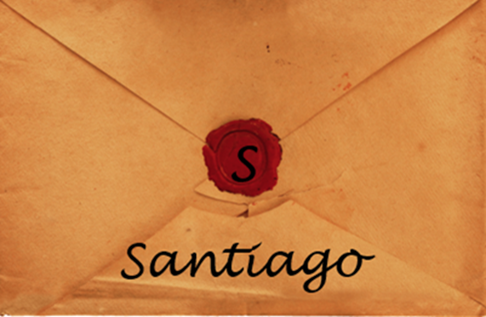 Ilustraciones(3:3-5)
Freno vs. el caballo(3)
Timón vs. el barco (4)
Chispa vs. el incendio (5)
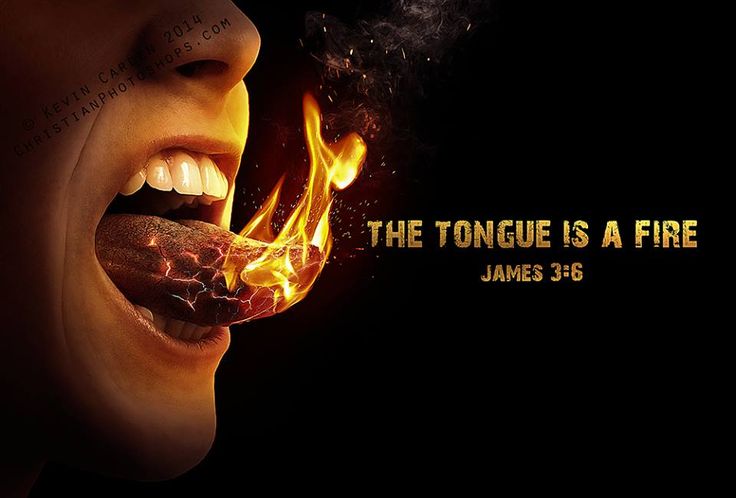 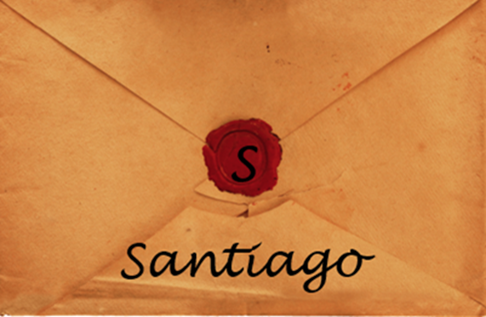 Ilustracioness(3:3-5)
Freno vs. el caballo(3)
Timón vs. el barco (4)
Chispa vs. el incendio (5)
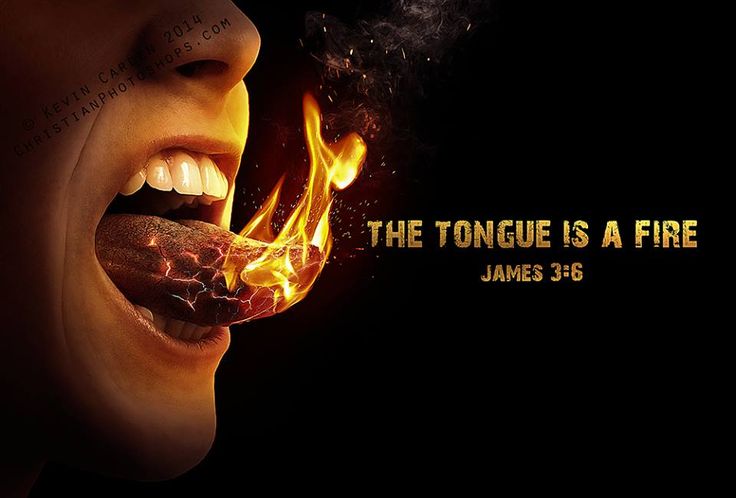 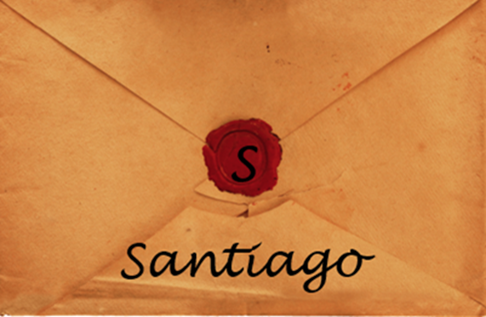 Ilustracioness(3:3-5)
Freno vs. el caballo(3)
Timón vs. el barco (4)
Chispa vs. el incendio (5)
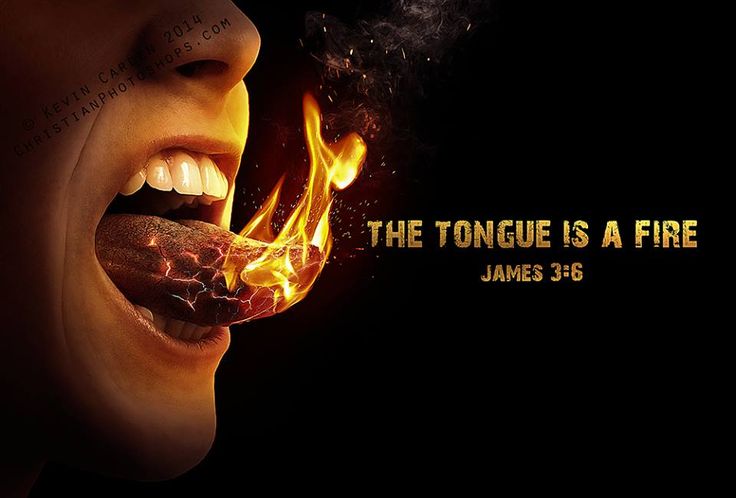 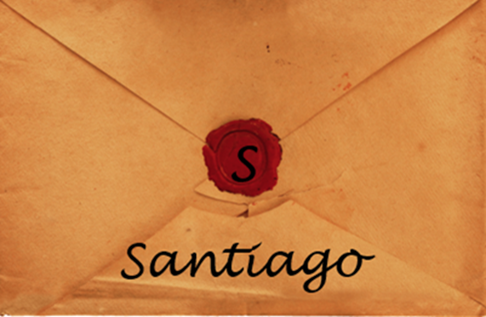 Domando la Lengua(3:1-12)
La Influencia de la Lengua (3:1-5)
Enseñanza (1)
Todo en la vida (2)
Ilustraciones (3-5)
El Potencial Malvado de la Lengua (3:6-12)
Potential satánico (6)
Indomable (7-8)
Inestable (9-12)
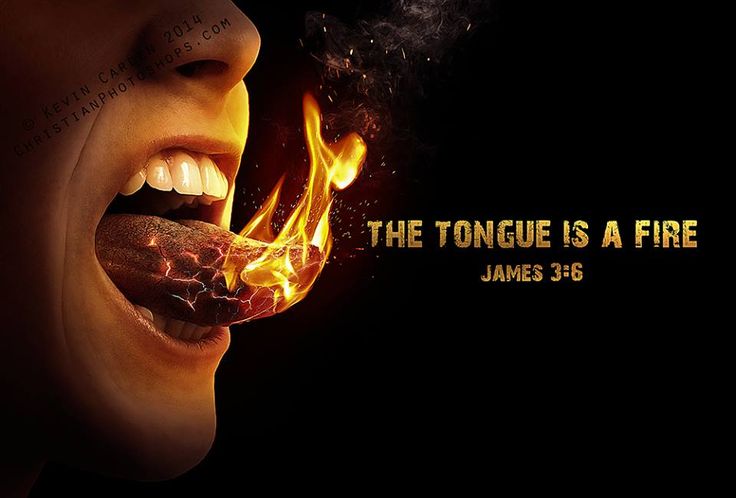 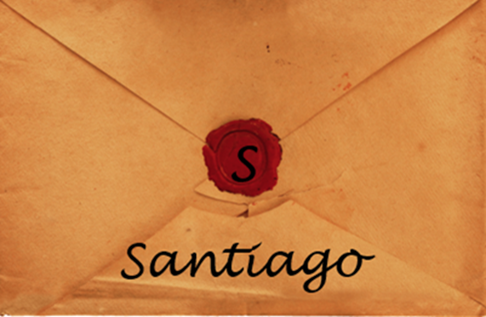 Domando la Lengua(3:1-12)
La Influencia de la Lengua (3:1-5)
Enseñanza (1)
Todo en la vida (2)
Ilustraciones (3-5)
El Potencial Malvado de la Lengua (3:6-12)
Potential satánico (6)
Indomable (7-8)
Inestable (9-12)
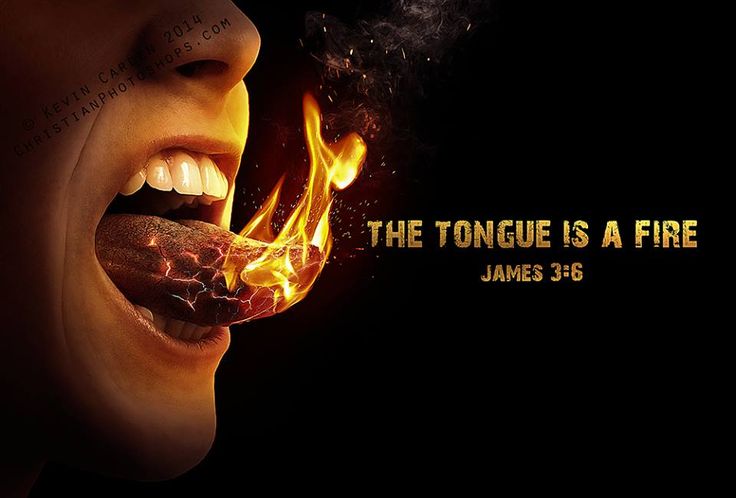 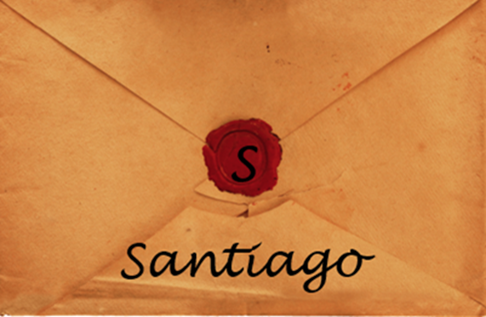 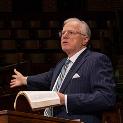 Erwin Lutzer
La Cruz de Hitler: cómo se utilizó la cruz para promover la agenda nazi (Chicago: Moody, 2016), 83.
“Habla de uno de los amigos de la infancia de Hitler, un tipo llamado Ernest. Le introdujo a Hitler una droga psicodélica que producía visiones clarividentes y aumentaba las percepciones espirituales. De esta manera,  Hitler, "estaba facultado para llevar a cabo los actos que creía que el destino había decretado". Incluso los que conocían a Hitler desde sus primeros días eran muy conscientes de sus poderes ocultos". Y este es el testimonio de alguien que conocía a Hitler. Su amigo August Kubizek,  dijo: ‘Era como si otro ser hablara desde dentro de su cuerpo. No se trataba de que el orador se dejara llevar por sus propias palabras. Sentí como si él mismo. (es decir, Hitler) "escuchara con asombro y emoción lo que salía de él’”
Domando la Lengua(3:1-12)
La Influencia de la Lengua (3:1-5)
Enseñanza (1)
Todo en la vida (2)
Ilustraciones (3-5)
El Potencial Malvado de la Lengua (3:6-12)
Potential satánico (6)
Indomable (7-8)
Inestable (9-12)
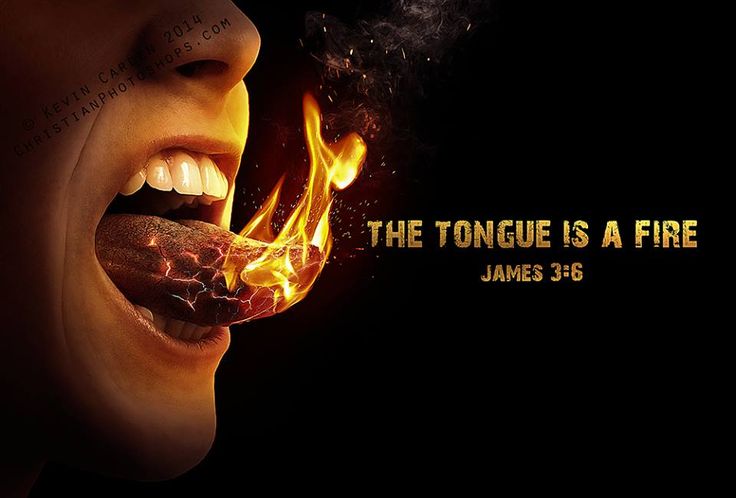 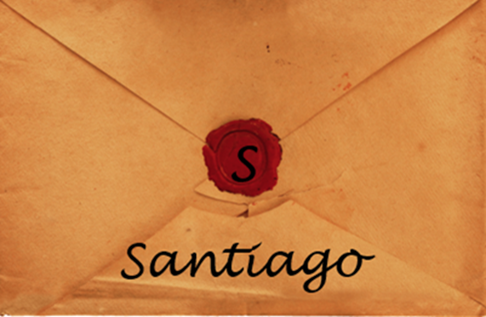 Indomable(3:7-8)
Lo que el hombre puede domar (7)
Lo que el hombre no puede domar(8)
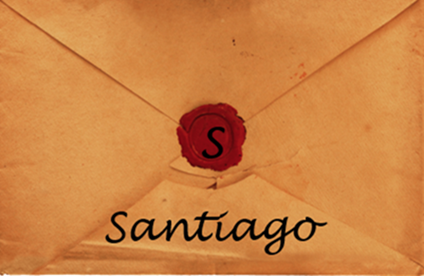 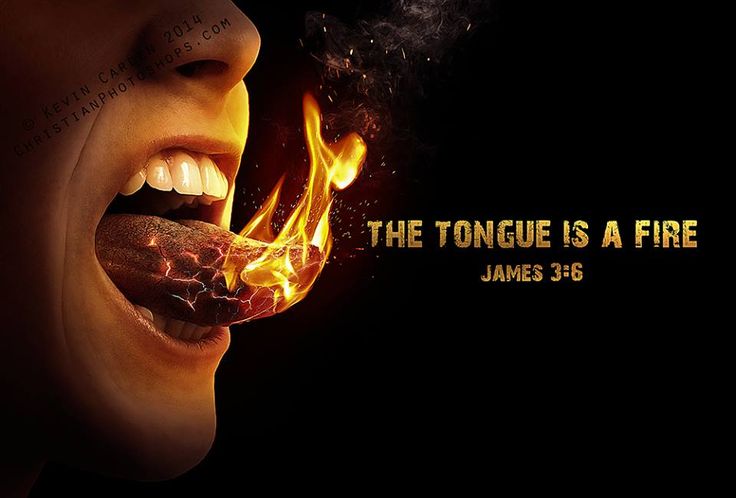 Indomable(3:7-8)
Lo que el hombre puede domar (7)
Lo que el hombre no puede domar (8)
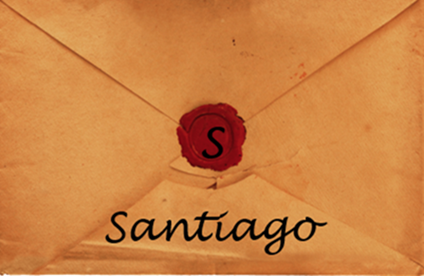 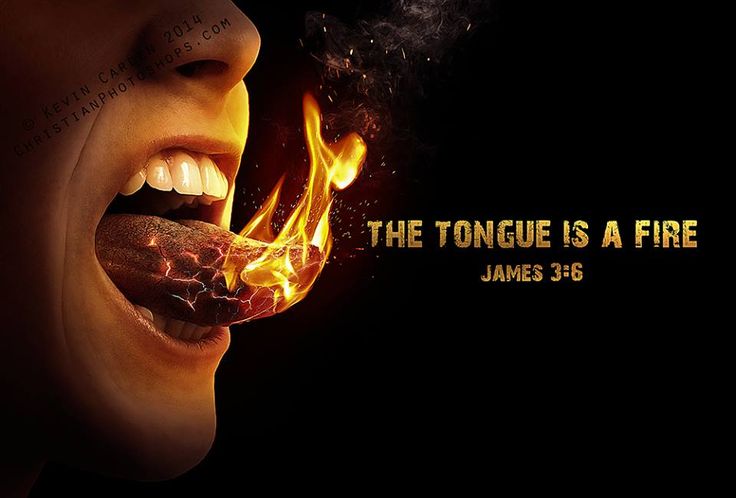 Indomable(3:7-8)
Lo que el hombre puede domar (7)
Lo que el hombre no puede domar (8)
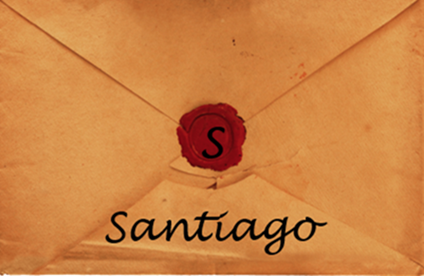 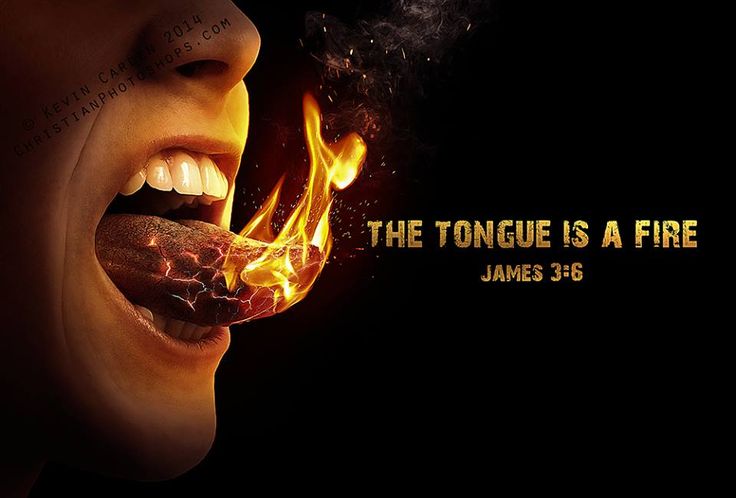 Domando la Lengua(3:1-12)
La Influencia de la Lengua (3:1-5)
Enseñanza (1)
Todo en la vida (2)
Ilustraciones (3-5)
El Potencial Malvado de la Lengua (3:6-12)
Potential satánico (6)
Indomable (7-8)
Inestable (9-12)
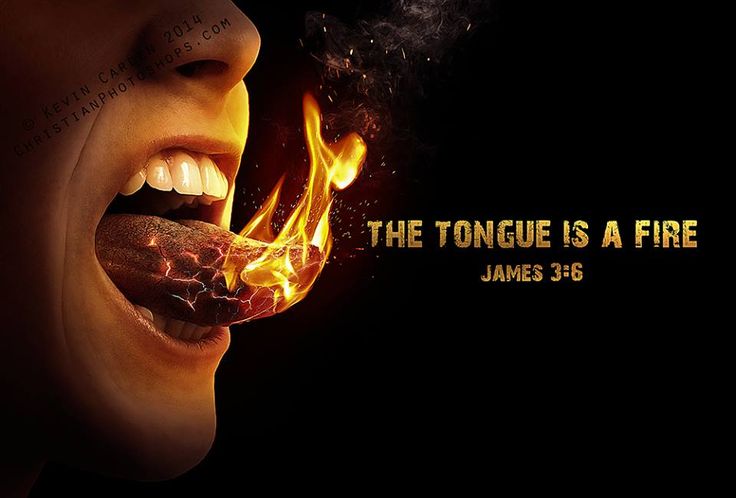 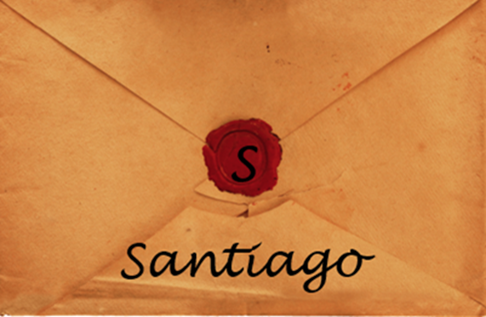 Inestable(3:9-12)
Alaba a Dios y maldice al hombre (9-10)
Tres Ilustraciones (11-12)
Agua dulce y amarga (11)
Higuera produce olivas (12a)
Agua salada brota agua dulce (12b)
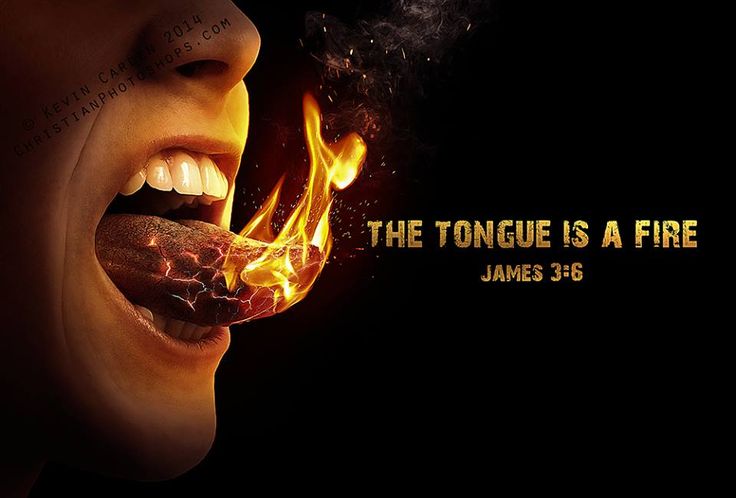 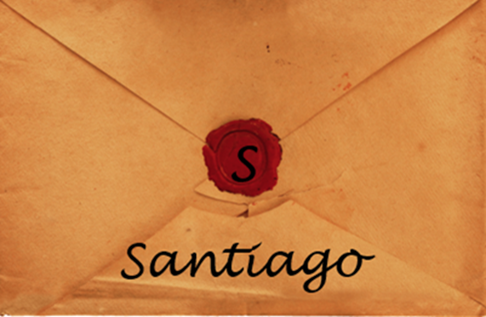 Inestable(3:9-12)
Alaba a Dios y maldice al hombre (9-10)
Tres Ilustraciones (11-12)
Agua dulce y amarga (11)
Higuera produce olivas (12a)
Agua salada brota agua dulce (12b)
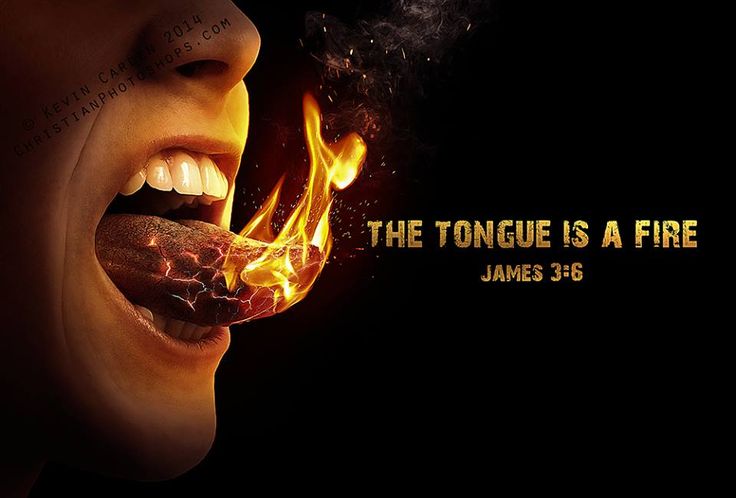 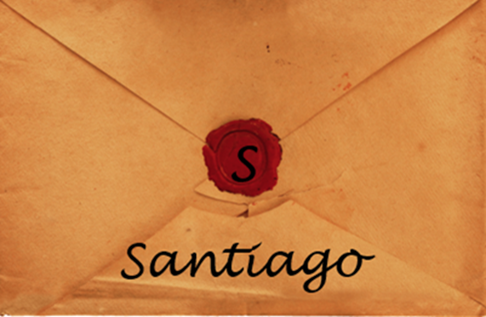 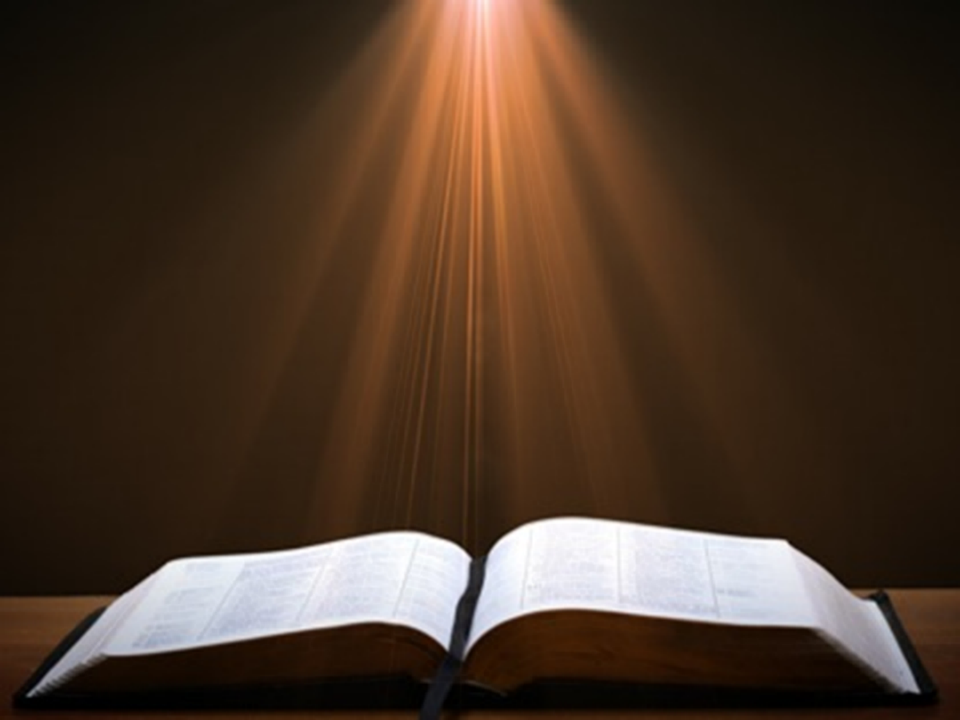 Génesis 1:26-28
26 Entonces dijo Dios: “Hagamos al hombre a nuestra imagen, conforme a nuestra semejanza, y tenga dominio sobre los peces del mar, las aves del cielo, el ganado, y en toda la tierra, y sobre todo animal que se desplaza sobre la tierra”. 27 Creó, pues, Dios al hombre a su imagen; a imagen de Dios lo creó; hombre y mujer los creó. 28 Dios los bendijo y les dijo: “Sean fecundos y multiplíquense. Llenen la tierra; sojúzguenla y tengan dominio sobre los peces del mar, las aves del cielo y todos los animales que se desplazan sobre la tierra”
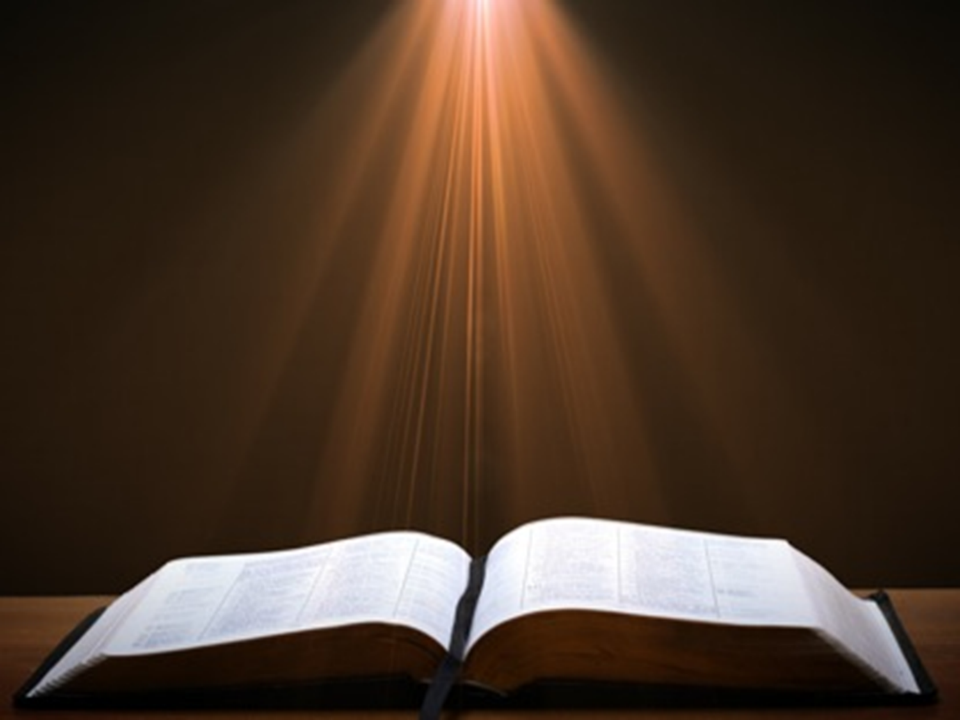 Génesis 9:6
“El que derrame sangre de hombre, su sangre será derramada por hombre; porque a imagen de Dios él hizo al hombre..”
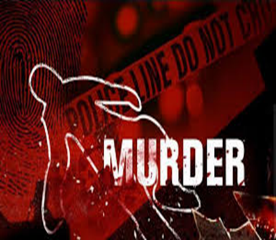 Inestable(3:9-12)
Alaba a Dios y maldice al hombre (9-10)
Tres Ilustraciones (11-12)
Agua dulce y amarga (11)
Higuera produce olivas (12a)
Agua salada brota agua dulce (12b)
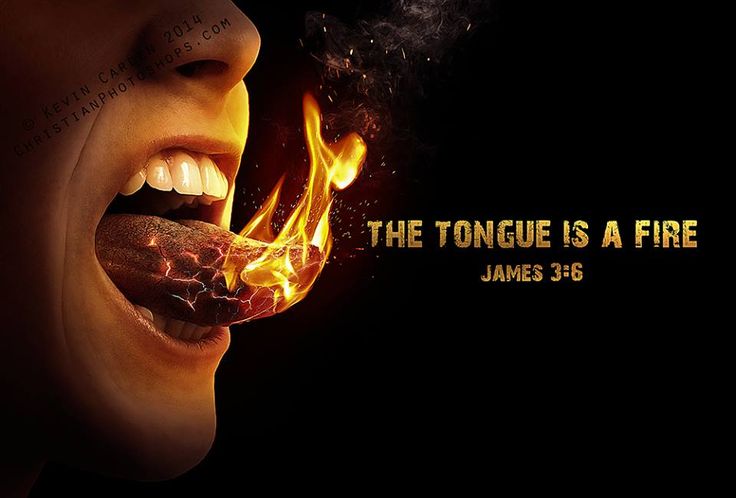 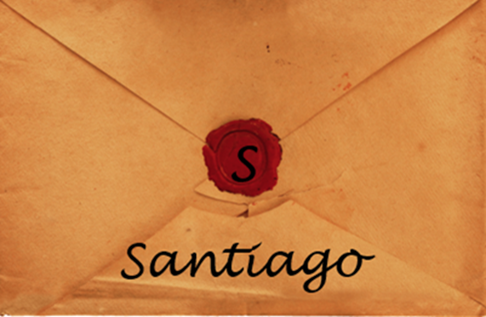 Inestable(3:9-12)
Alaba a Dios y maldice al hombre (9-10)
Tres Ilustraciones (11-12)
Agua dulce y amarga (11)
Higuera produce olivas (12a)
Agua salada brota agua dulce (12b)
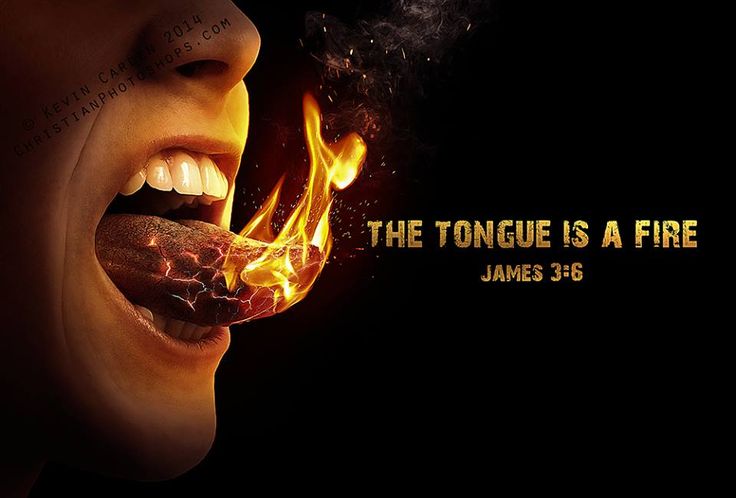 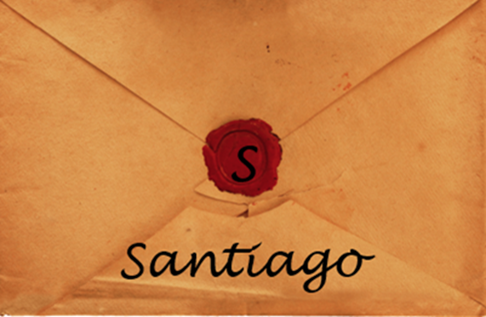 Inestable(3:9-12)
Alaba a Dios y maldice al hombre (9-10)
Tres Ilustraciones (11-12)
Agua dulce y amarga (11)
Higuera produce olivas (12a)
Agua salada brota agua dulce (12b)
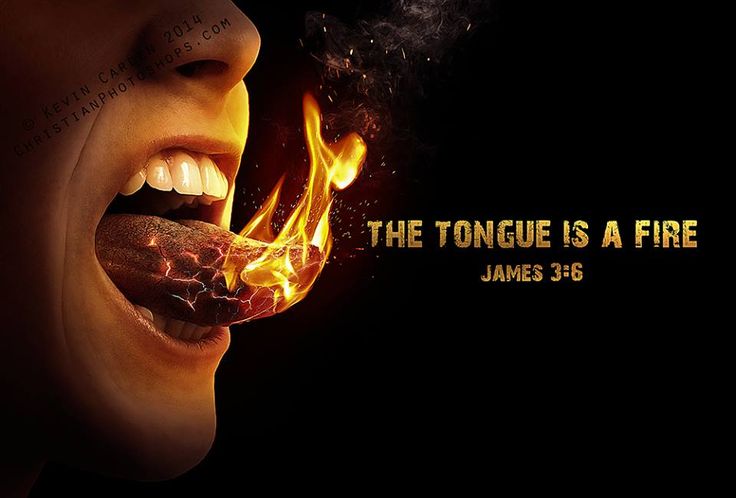 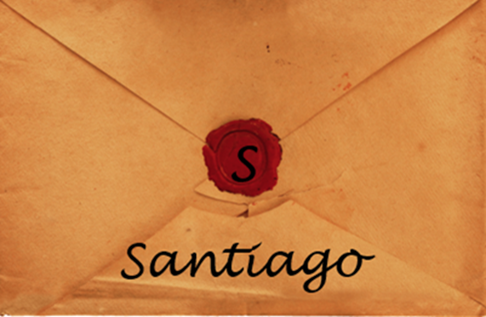 Inestable(3:9-12)
Alaba a Dios y maldice al hombre (9-10)
Tres Ilustraciones (11-12)
Agua dulce y amarga (11)
Higuera produce olivas (12a)
Agua salada brota agua dulce (12b)
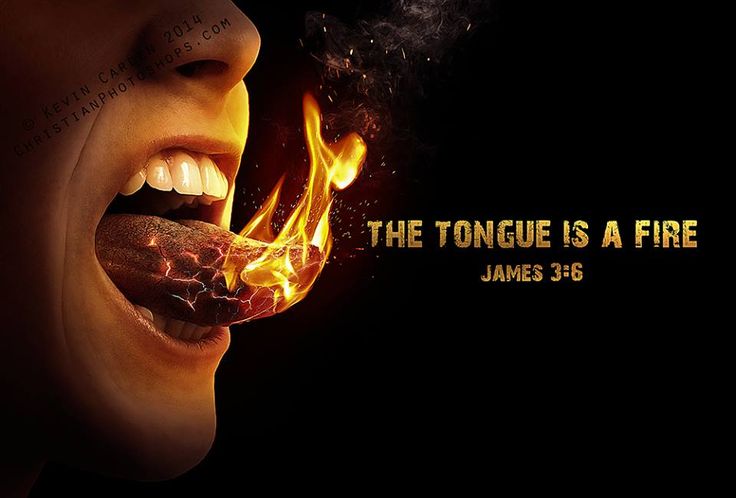 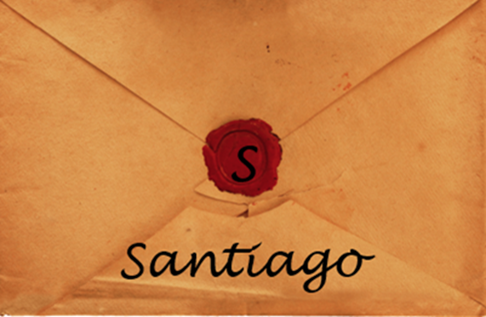 CONCLUSION
Domando la Lengua(3:1-12)
La Influencia de la Lengua (3:1-5)
Enseñanza (1)
Todo en la vida (2)
Ilustraciones (3-5)
El Potencial Malvado de la Lengua (3:6-12)
Potential satánico (6)
Indomable (7-8)
Inestable (9-12)
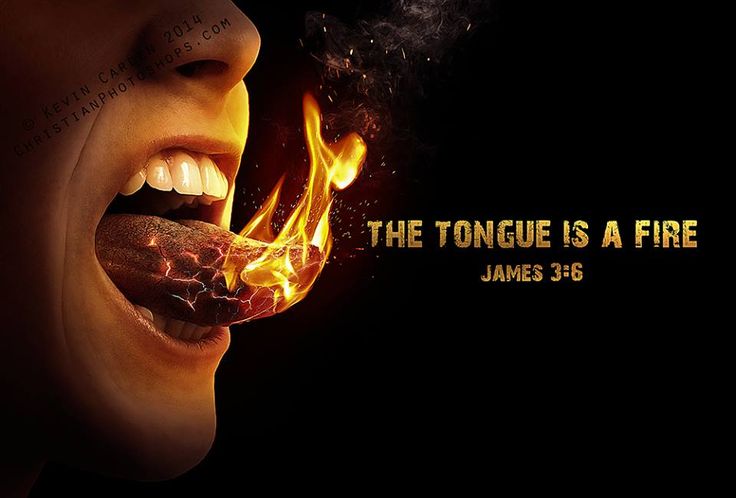 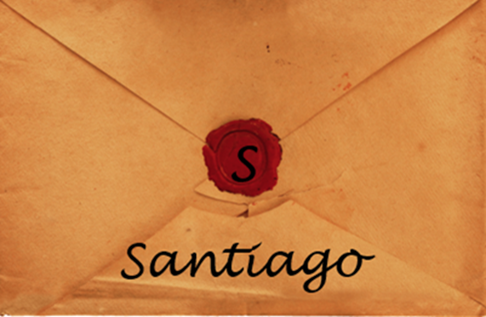